Domaća zadaća: Religiozni pokreti (sljedbe)
Pomoću tekstova u udžbeniku (str. 41. – 45.) i drugih izvora (ovdje niže) upoznati neke religiozne pokrete kršćanskog odnosno nekršćanskog (istočnjačkog) podrijetla. 

Najbitnija obilježja tih pokreta prikazati u umnoj mapi. 

Pokreti kršćanskog podrijetla: Jehovini svjedoci, Mormoni, Božja djeca, Kvekeri, Adventisti, Pentekostalci.

Pokreti nekršćanskog podrijetla: New Age, Scijentologija, Hare Krišna.
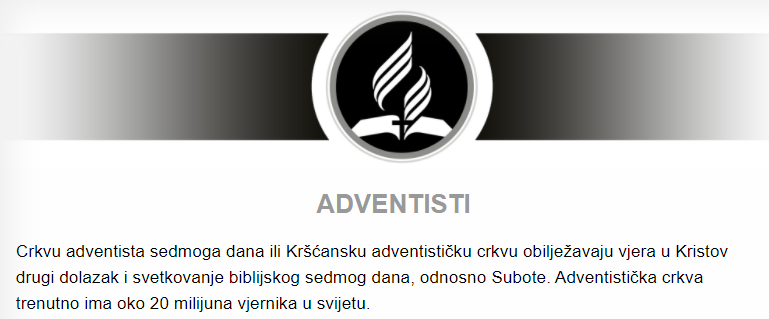 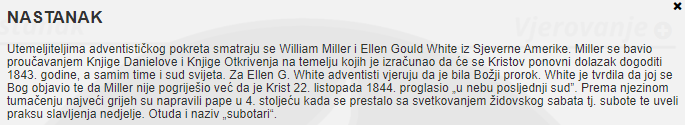 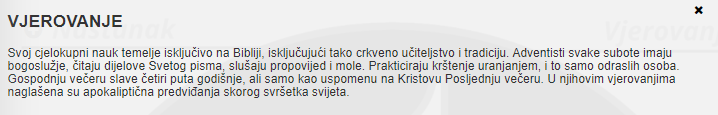 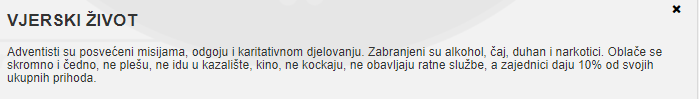 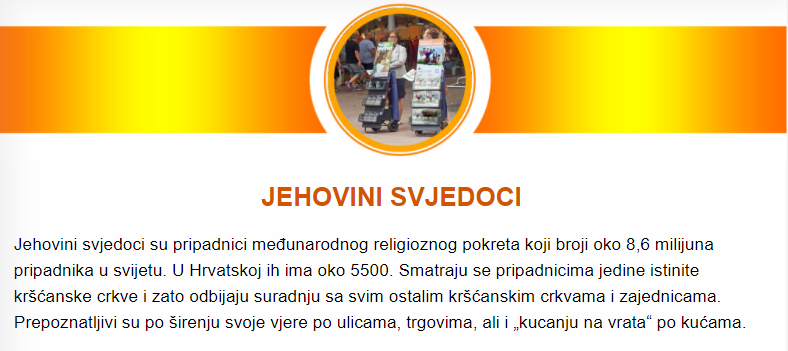 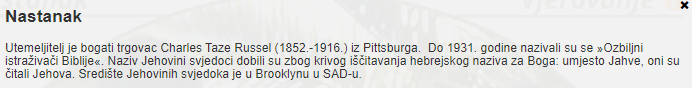 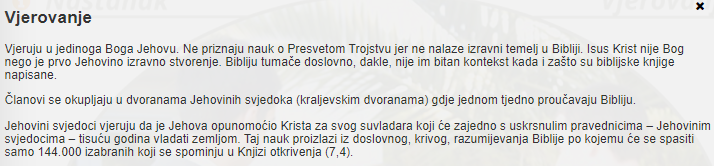 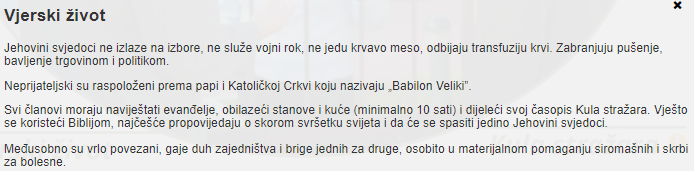 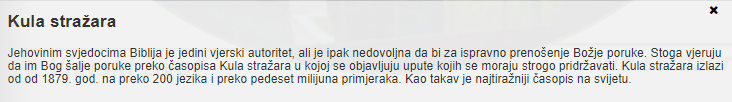 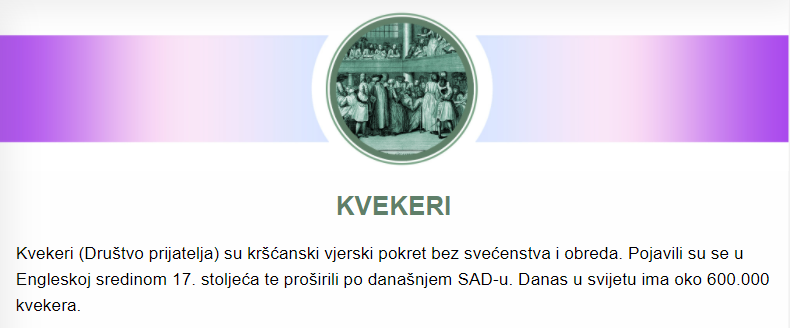 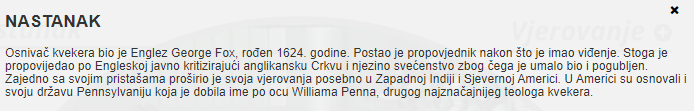 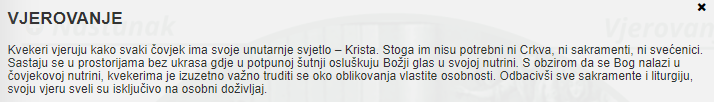 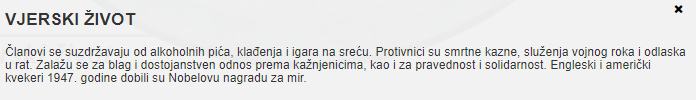 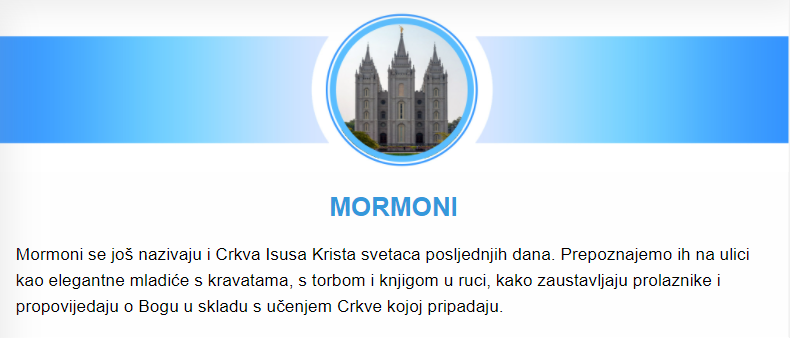 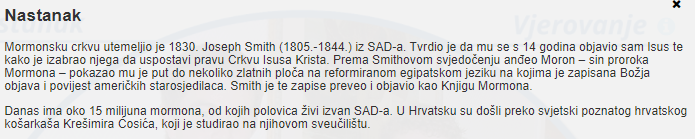 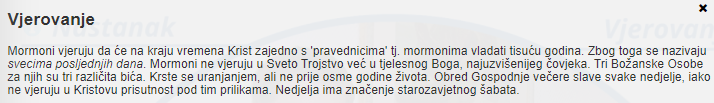 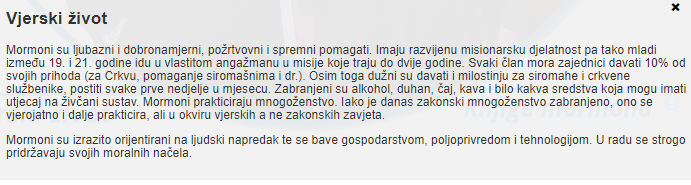 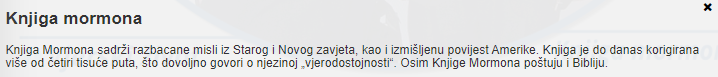 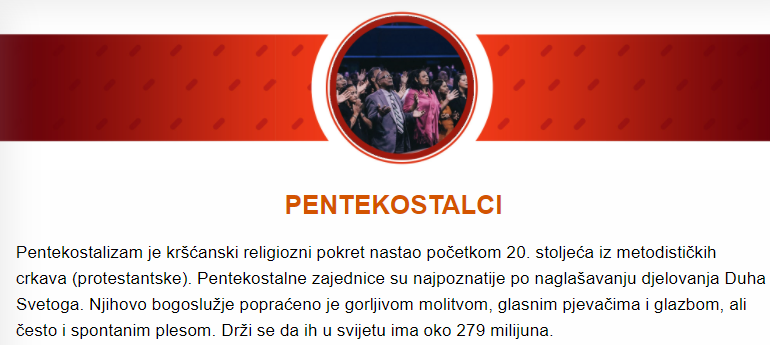 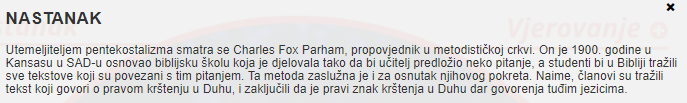 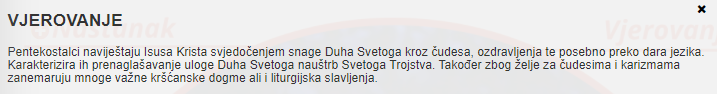 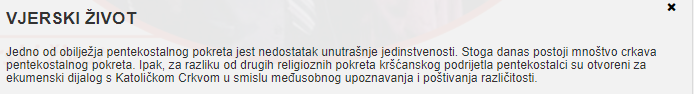 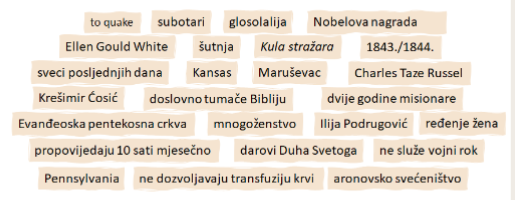